BÀI 3: 
CẢM XÚC CỦA EM
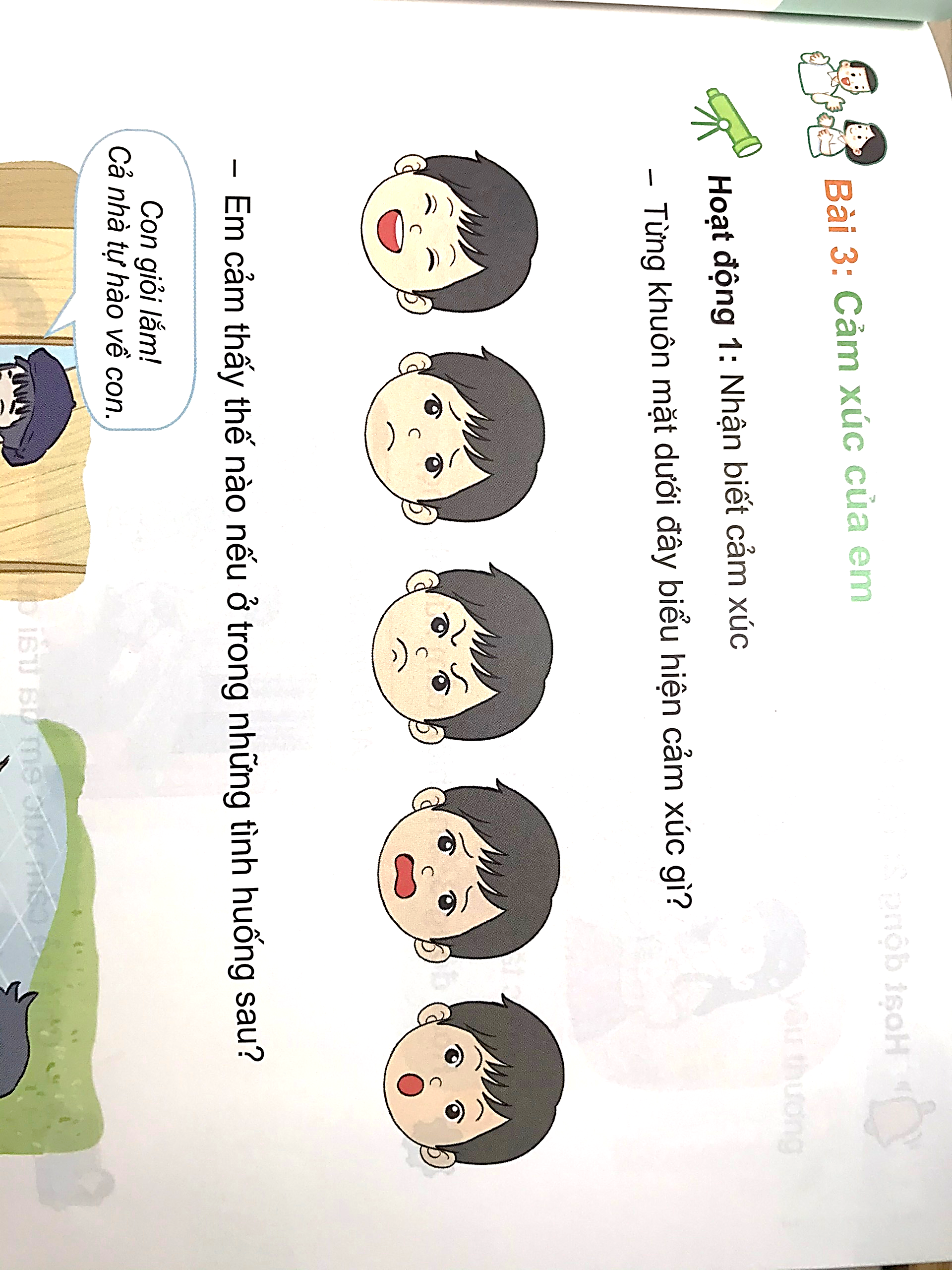 Hoạt động 1: Nhận biết cảm xúc
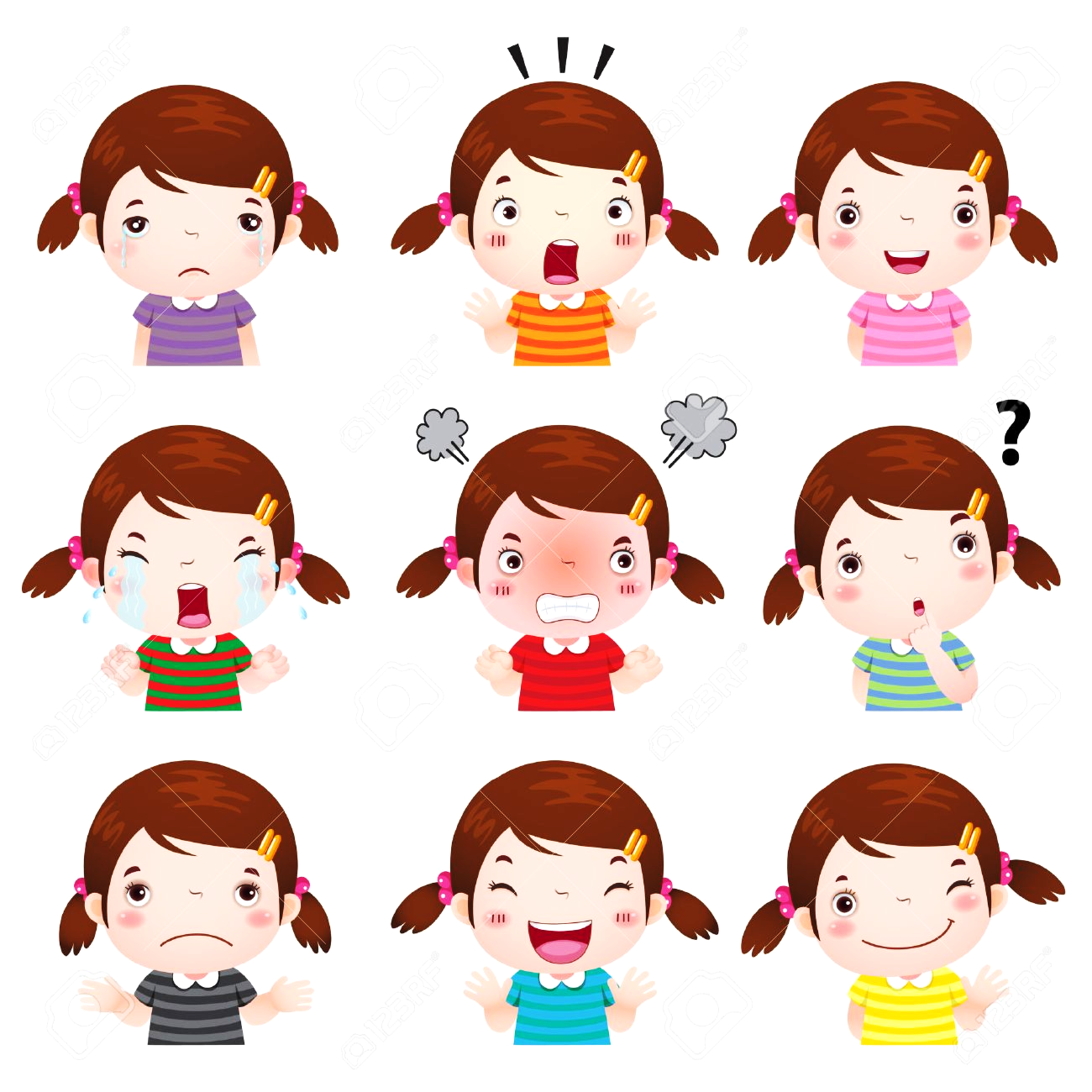 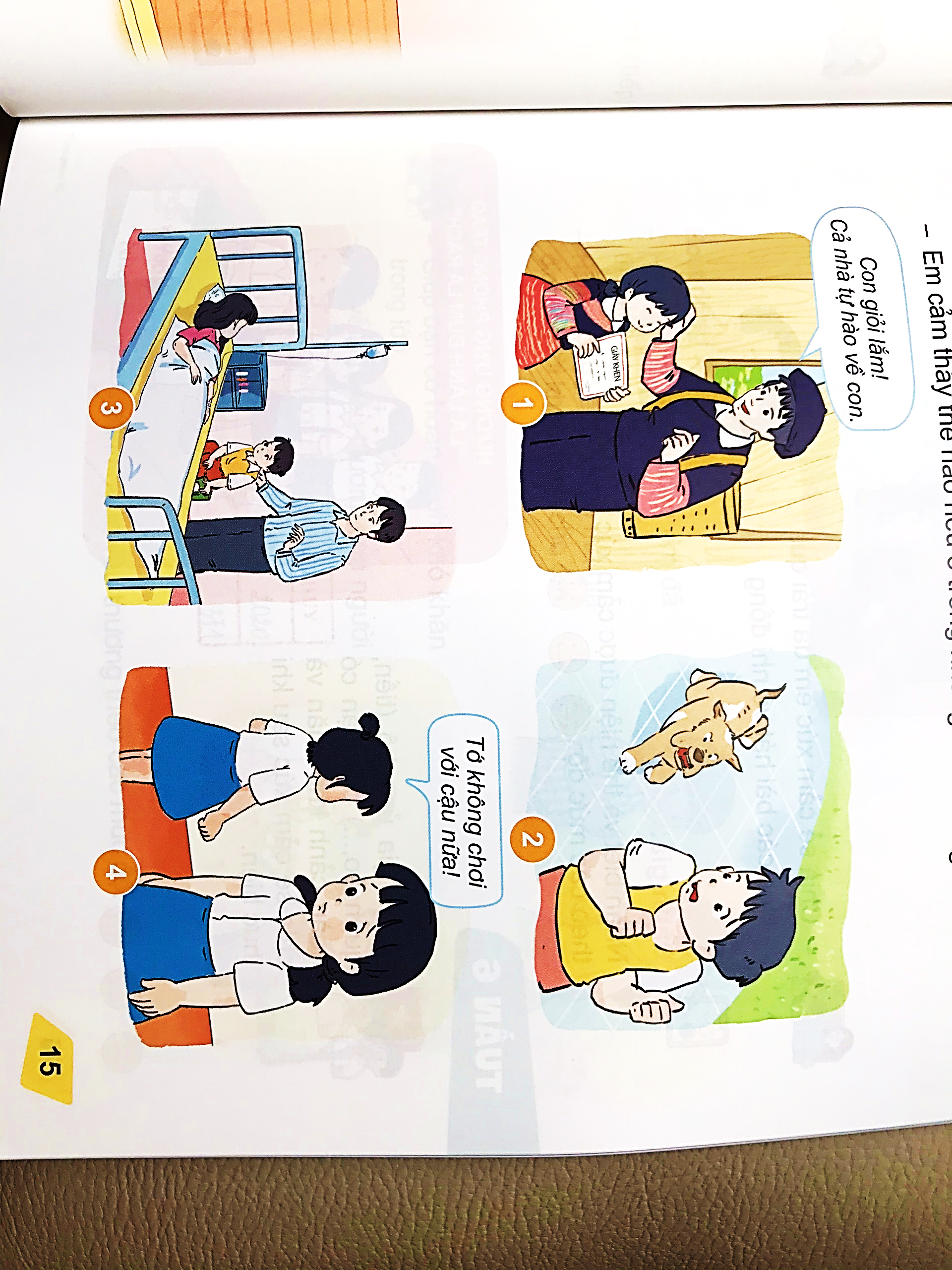 Hoạt động 2: Tập thể hiện cảm xúc khi:
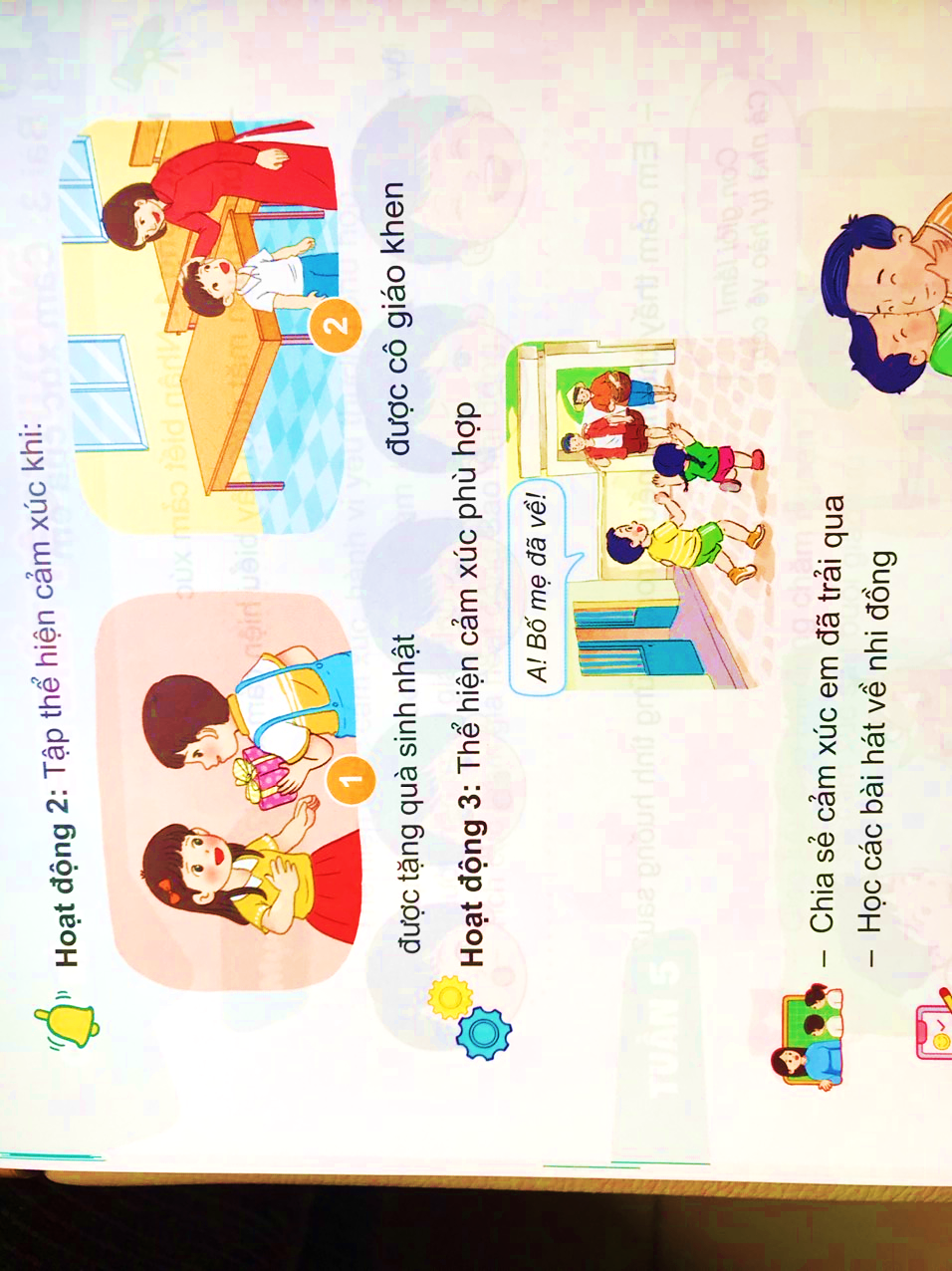 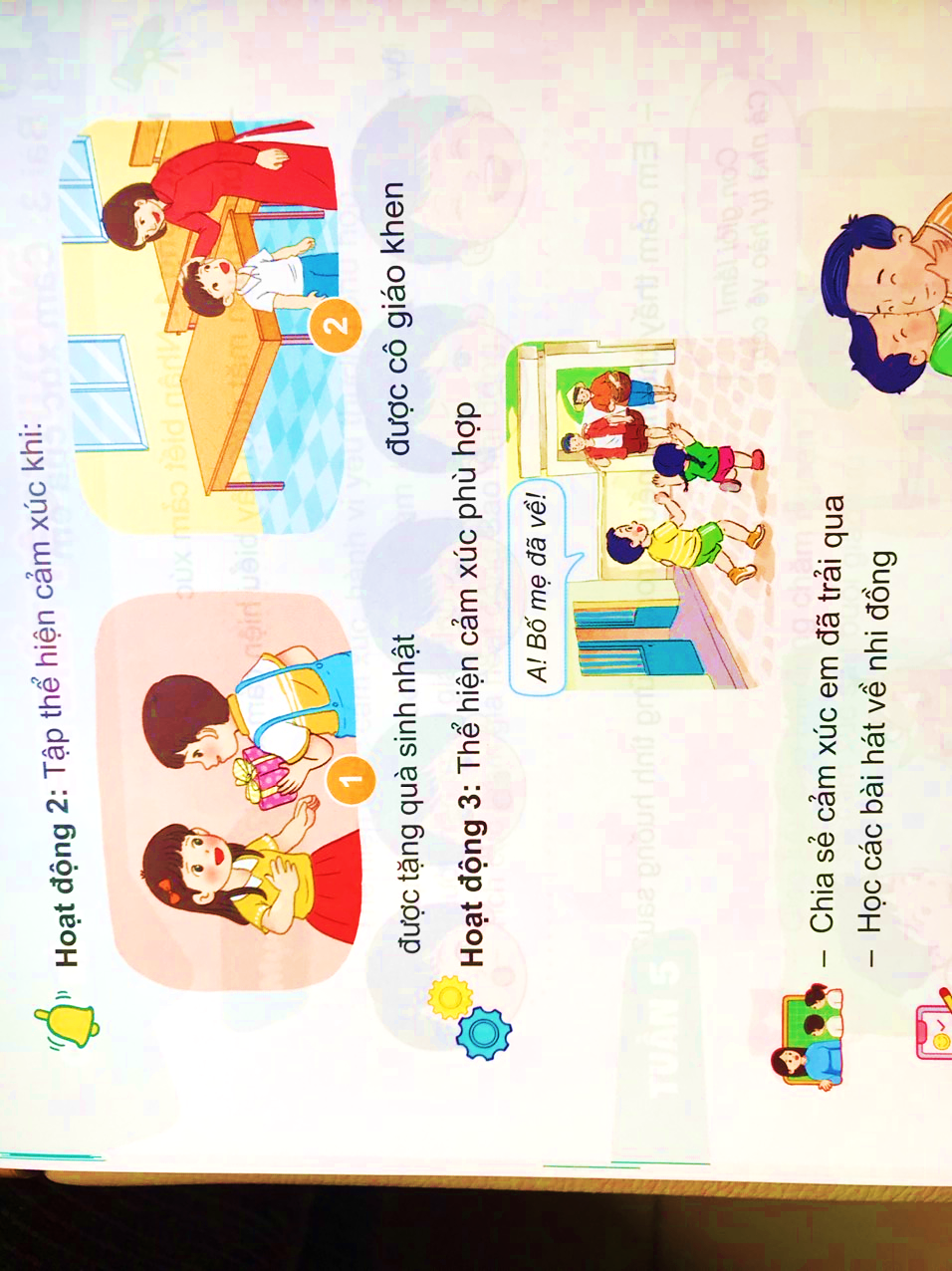 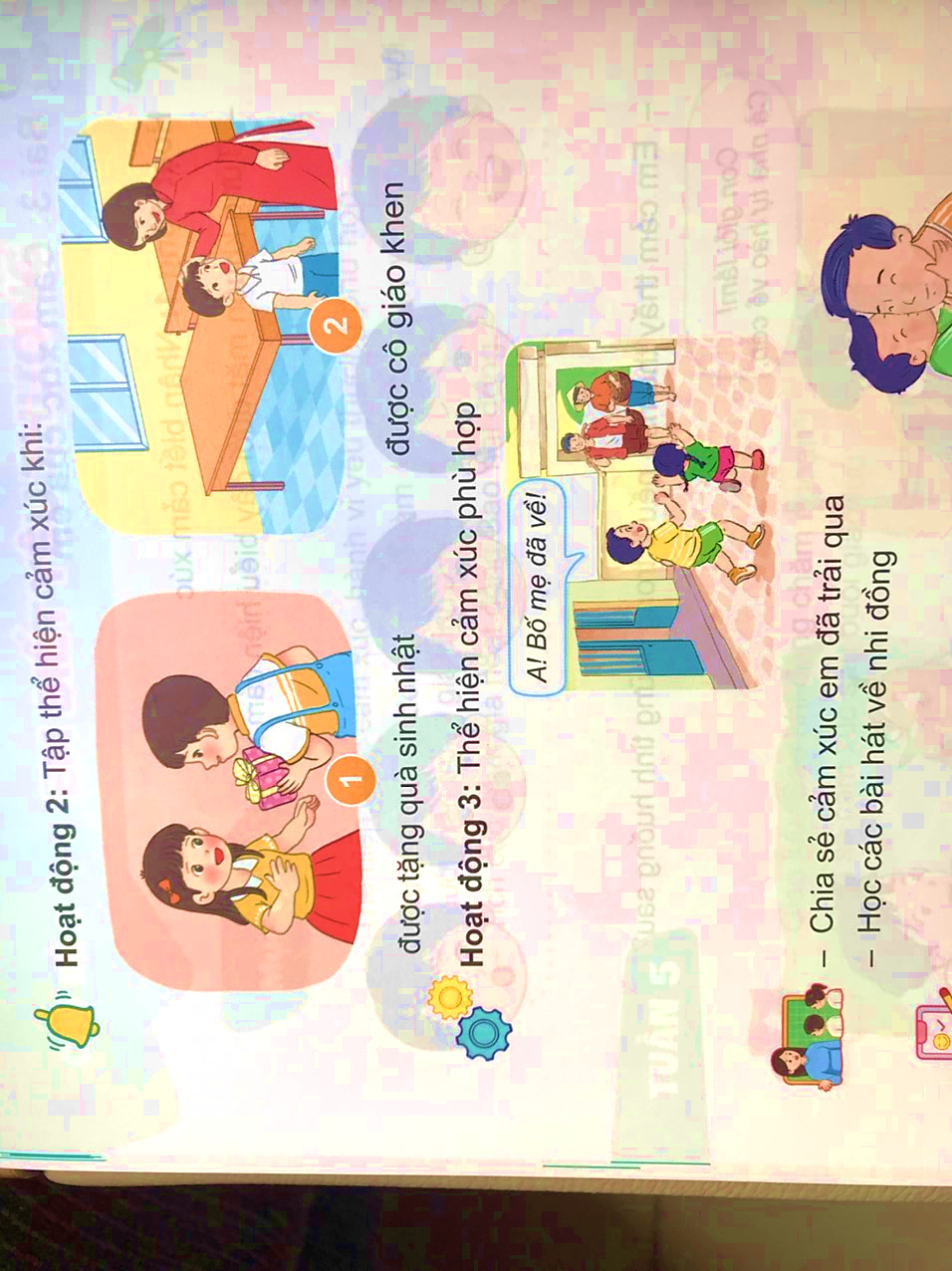 Hoạt động 3: Thể hiện cảm xúc phù hợp
Mỗi người có nhiều trạng thái cảm xúc khác nhau. Con cần nhận biết được cảm xúc của mình và thể hiện cảm xúc phù hợp trong từng tình huống của cuộc sống.